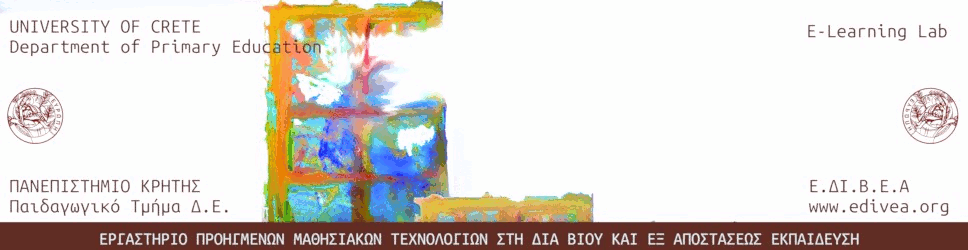 Οδηγίες Συμμετοχής Φοιτητών
στην Πλατφόρμα Webex meetings
Συμμετοχή Φοιτητών
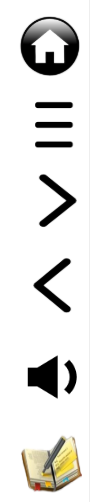 1ο Βήμα: Πατάτε τον ακόλουθο σύνδεσμο* και εμφανίζεται η παρακάτω εικόνα όπου και κάνετε κλικ στο πρόγραμμα webex.exe
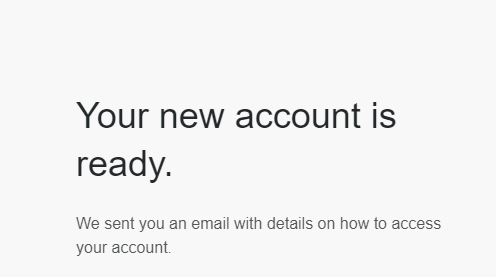 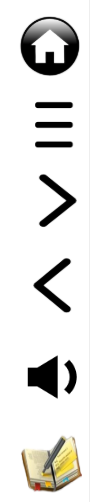 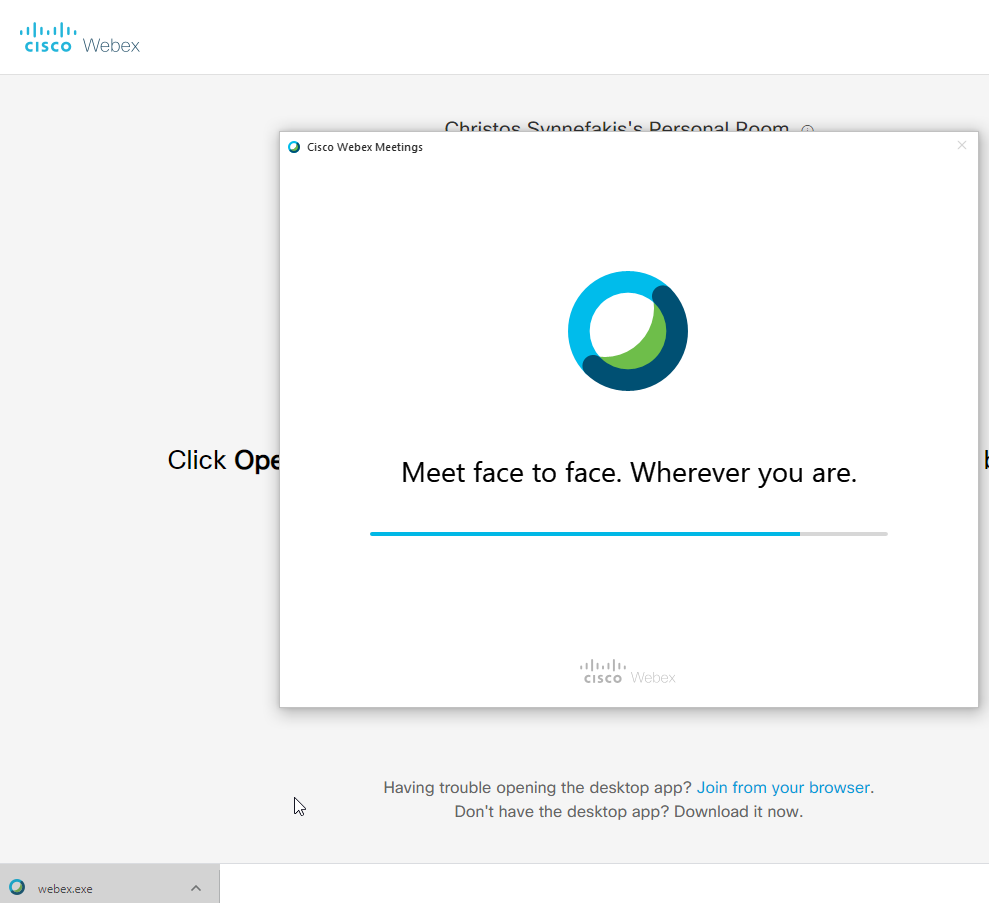 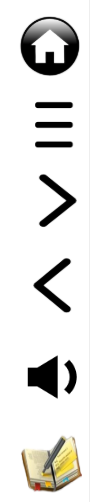 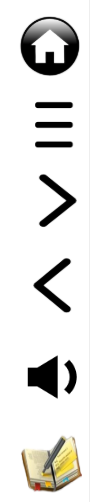 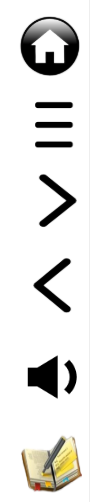 *ο σύνδεσμος που μαθήματος που θέλετε να παρακολουθήσετε
Συμμετοχή Φοιτητών
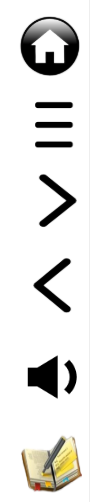 2ο Βήμα: Γράψτε το ονοματεπώνυμο και το email σας και πατήστε Next
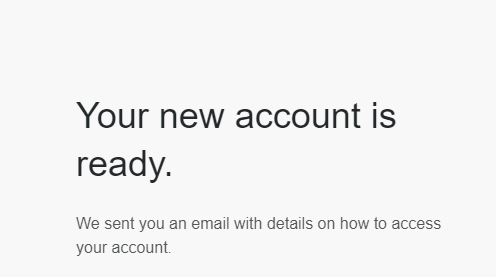 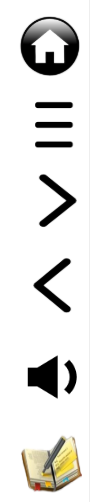 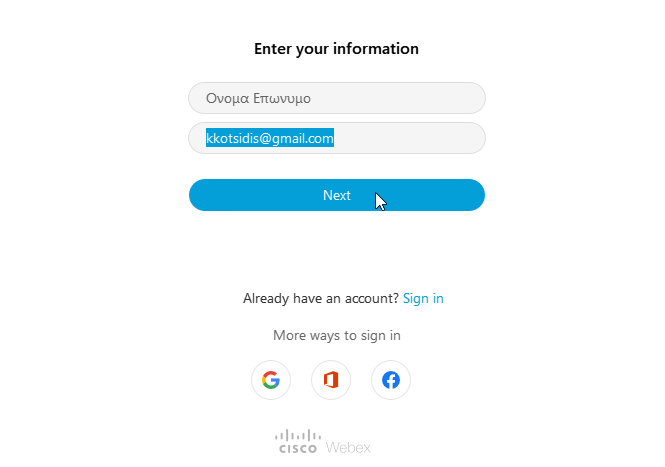 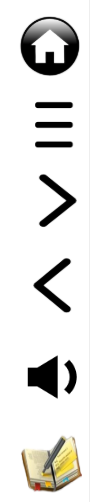 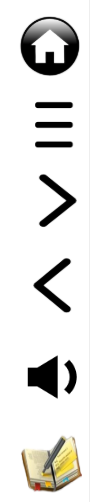 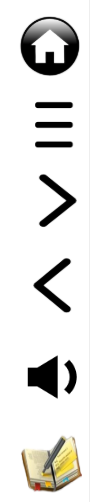 Συμμετοχή Φοιτητών
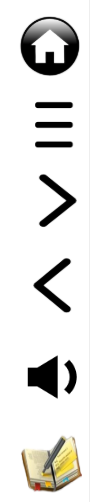 3ο Βήμα: Τέλος, πατάτε Join Meeting και μπορείτε να συνδεθείτε.
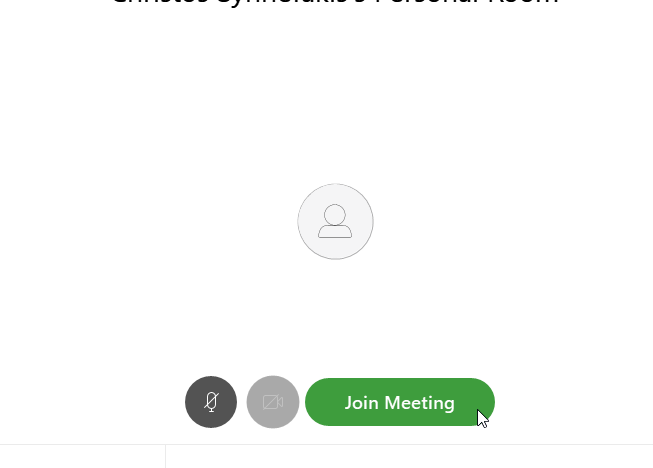 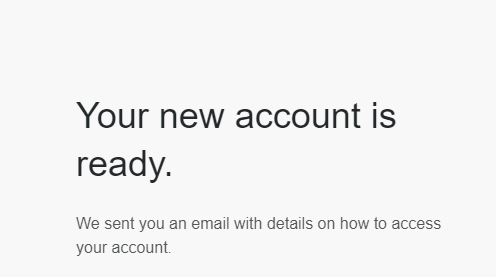 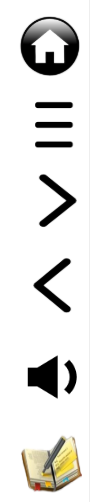 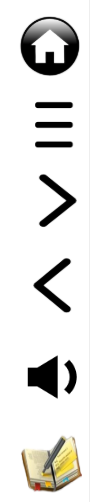 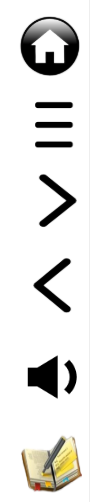 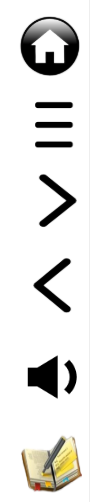